Song ID: 0149
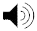 GentleHands
Intro
Db/F
Eb
Ab
Eb/G
Gentle hands,         holding on to me
   Gentle hands,        guiding me so carefully
   Oh they lead me down through paths
   I don’t always understand
   I have no fear for I’m in gentle hands
Eb
Ab
Eb/G
Db/F
Db
Db/Eb
Db
Eb
Db/Eb
Db
Ab
Verse Soft No Drive
Db/F
Eb
Ab
Eb/G
Gentle hands,         holding on to me
   Gentle hands,        guiding me so carefully
   Oh they lead me down through paths
   I don’t always understand
   I have no fear for I’m in gentle hands
Eb
Ab
Eb/G
Db/F
Db
Db/Eb
Db
Eb
Db/Eb
Db
Ab
Verse 1a
Db/F
Eb
Ab
Eb/G
Gentle hands,         holding on to me
   Gentle hands,        guiding me so carefully
   Oh they lead me down through paths
   I don’t always understand
   I have no fear for I’m in gentle hands
Eb
Ab
Eb/G
Db/F
Db
Db/Eb
Db
Eb
Db/Eb
Db
Ab
Verse 1b
Db/F
Eb
Ab
Eb/G
Gentle hands,         holding on to me
   Gentle hands,        guiding me so carefully
   Oh they lead me down through paths
   I don’t always understand
   I have no fear for I’m in gentle hands
Eb
Ab
Eb/G
Db/F
Db
Db/Eb
Db
Eb
Db/Eb
Db
Ab
Bridge 1a
Db
Db/Eb
Oh they lead me down through paths
   I don’t always understand
   I have no fear for I’m in gentle hands
Db
Eb
Db/Eb
Db
Ab
Bridge 1b
Db
Db/Eb
Oh they lead me down through paths
   I don’t always understand
   I have no fear for I’m in gentle hands
Db
Eb
Db/Eb
Db
Ab
Vamp 1a
Db/Eb
Db
Ab
I have no fear for I’m in gentle hands
Db/Eb
Db
Ab
I have no fear for I’m in gentle hands
Vamp 1b
Db/Eb
Db
Ab
I have no fear for I’m in gentle hands
Db/Eb
Db
Ab
I have no fear for I’m in gentle hands
Close
Db/Eb
Db
Ab
I have no fear for I’m in gentle hands
Gentle Hands
Db/F
Eb
Ab
Eb/G
Gentle hands,         holding on to me
   Gentle hands,        guiding me so carefully
   Oh they lead me down through paths
   I don’t always understand
   I have no fear for I’m in gentle hands
Eb
Ab
Eb/G
Db/F
Db
Db/Eb
Db
Eb
Db/Eb
Db
Ab